Frequently Cited Deficiencies
Center for Home and Community Based Services 
Mildred P. Ferriter, Director, Division of Quality and Surveillance
Lori Novak – Program Manager, Capital District Regional Office
07/01/2024
[Speaker Notes: Welcome and introduction for Millie and Lori. Good morning, thank you for joining our first of a series of education and training opportunities for home care providers. My name is Millie Ferriter, I am the Director for the Home and Community Based Services, Division of Quality and Surveillance. I look forward to working with you and would also like to welcome Lori Novak, our Capital District Regional Office Program Manager. Today’s session will focus on the purpose, process, and results of LHCSA Re-licensure surveys. I think it is always a good idea to review what the regulators are looking at, which are the areas governed under your licensure. So lets begin.]
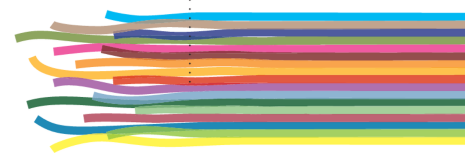 Frequently Cited Deficiencies
[Speaker Notes: Performed offsite prior to the agency onsite survey]
Frequently Cited Deficiencies
Statewide for Licensed Home Care Services Agencies (LHCSA) surveys conducted 

Time period of: 
	June 1, 2021 - May 31, 2022
 
Top 10 Citations
Top Ten Deficiencies
#1 - 766.3 (b) Plan of Care
A plan of care is established for each patient based on a professional assessment of the patient's needs and includes pertinent diagnosis, prognosis, need for palliative care, mental status, frequency of each service to be provided, medications, treatments, diet regimens, functional limitations and rehabilitation potential.
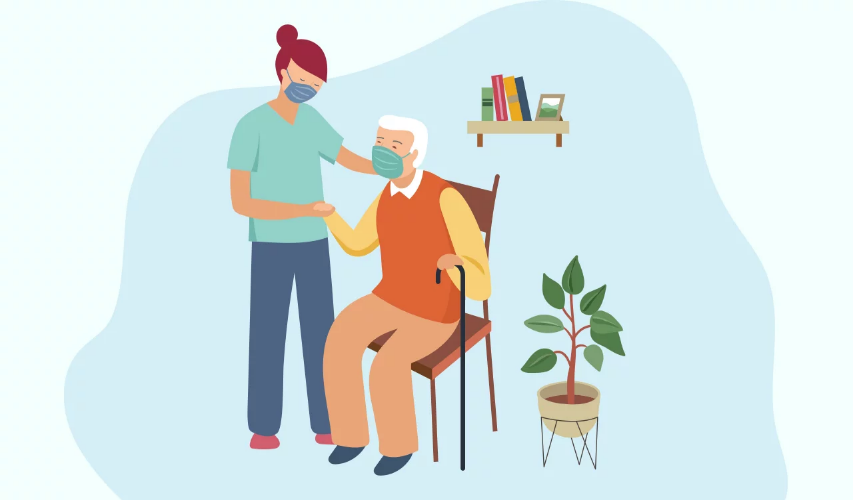 [Speaker Notes: Content, comprehensive]
#2 - 766.9 (c) Governing authority
(c) Ensure the development of a written emergency plan which is current and includes procedures to be followed to assure health care needs of patients continue to be met in emergencies that interfere with delivery of services, and orientation of all employees to their responsibilities in carrying out such a plan.

Compliance with requirements in DAL DHCBS 16-11 issued December 1, 2016.
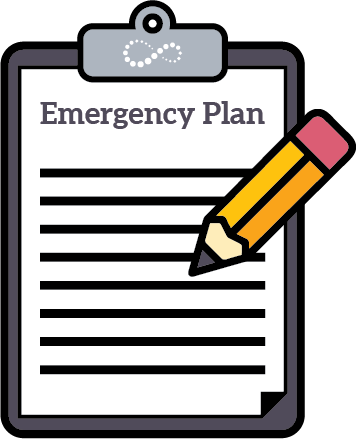 #3 - 766.9 (l) Governing Authority
(l) appoint a quality improvement committee to establish and oversee standards of care. The quality improvement committee shall consist of a consumer and appropriate health professional persons. The committee shall meet at least four times a year to:
(1) review policies pertaining to the delivery of the health care services provided by the agency and recommend changes in such policies to the governing authority for adoption;
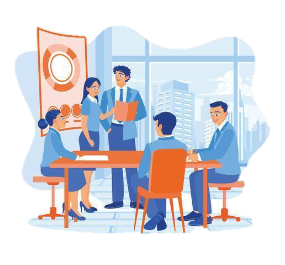 #3 - 766.9 (l) Governing Authority (Continued)
(2) conduct a clinical record review of the safety, adequacy, type and quality of services provided which includes:
(i) random selection of records of patients currently receiving services and patients discharged from the agency within the past three months; and
(ii) all cases with identified patient complaints as specified in subdivision (j) of this section;
#3 - 766.9 (l) Governing Authority (Continued)
(3) prepare and submit a written summary of review findings to the governing authority for necessary action; and
(4) assist the agency in maintaining liaison with other health care providers in the community.
#4 - 766.3 (d) Plan of care
The governing authority or operator shall ensure that:
(d) The plan of care is reviewed and revised as frequently as necessary to reflect the changing needs of the patient, but no less frequently than every six months;
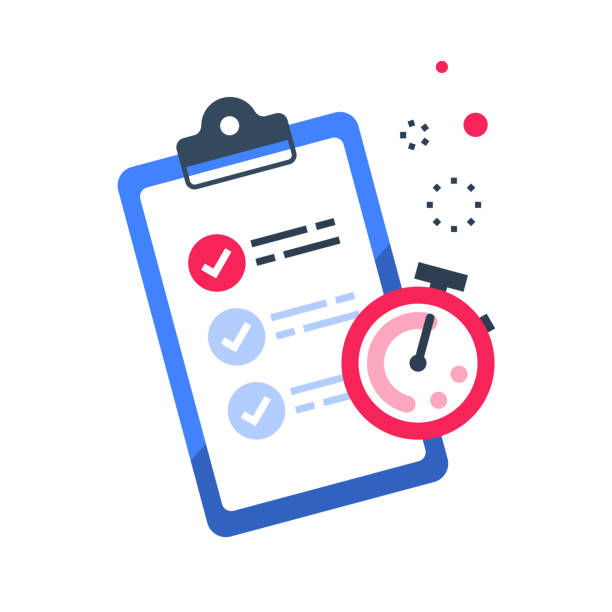 #5 - 766.1(a)(1) Patient Rights
The governing authority shall establish written policies regarding the rights of the patient and shall ensure the development of procedures implementing such policies. These rights, policies and procedures shall afford each patient the right to:
(1) be informed of these rights, and the right to exercise such rights, in writing prior to the initiation of care, as evidenced by written documentation in the clinical record;
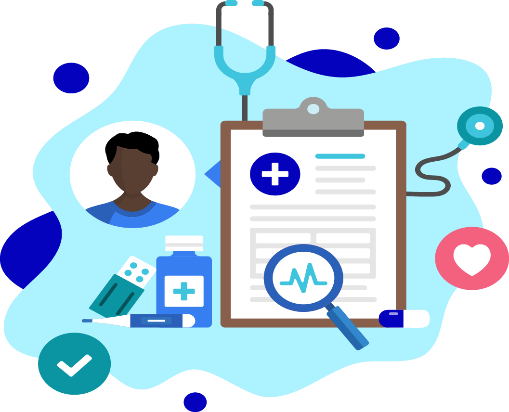 #6 - 766.5 (d) Clinical Supervision
(d) in-home supervision by professional staff of home health aides and personal care aides occurs:

(1) to demonstrate to and instruct the aide in the treatments or services to be provided with successful re-demonstration by the aide during the initial service visit or where there is a change in personnel providing care, if the aide does not have documented training and experience in performing the tasks prescribed in the plan of care;
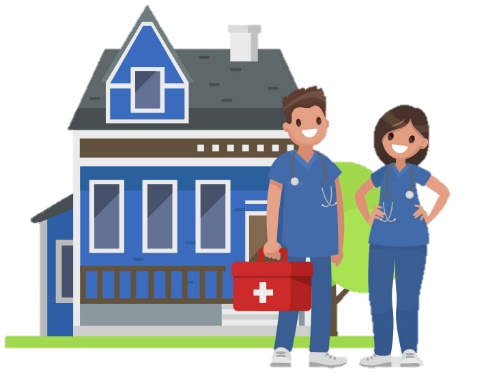 #6 - 766.5 (d) Clinical Supervision (Continued)
(2) where any of the conditions set forth in paragraph (3) of subdivision (b) of this section occur, to evaluate the condition and initiate any revision in the plan of care which may be needed; and
(3) to instruct the aide as to the observations and written reports to be made to the supervising nurse or therapist
#7-766.5 (b)(1) Clinical Supervision
All staff delivering care in patient homes are adequately supervised. The department shall consider the following factors as evidence of adequate supervision:
Staff regularly provide services at the times and frequencies specified in the patient's plan of care and in accordance with the policies and procedures of their respective services.
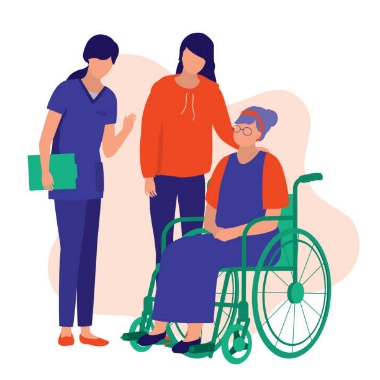 #8 - 766.4(d) Medical Orders
(d) Medical orders shall reference all diagnoses, medications, treatments, prognoses, need for palliative care, and other pertinent patient information relevant to the agency plan of care; and
(1) shall be authenticated by an authorized practitioner within 12 months after admission to the agency; and
(2) when changes in the patient's medical orders are indicated, orders, including telephone orders, shall be authenticated by the authorized practitioner within 12 months.
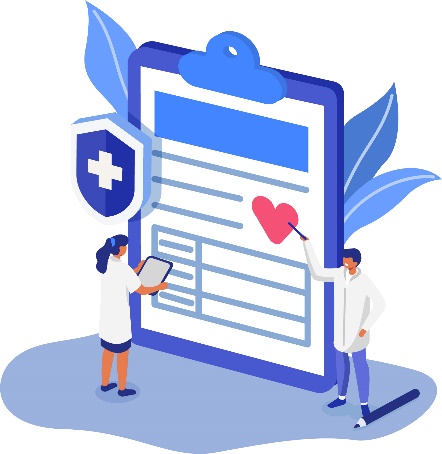 [Speaker Notes: Examples- HHATP issues, lack of compliance with CHOW under 765,]
#9 - 766.9 (d) Governing authority
(d) adopt and approve amendments to written policies regarding the management and operation of the home care services agency and the provision of health care services;
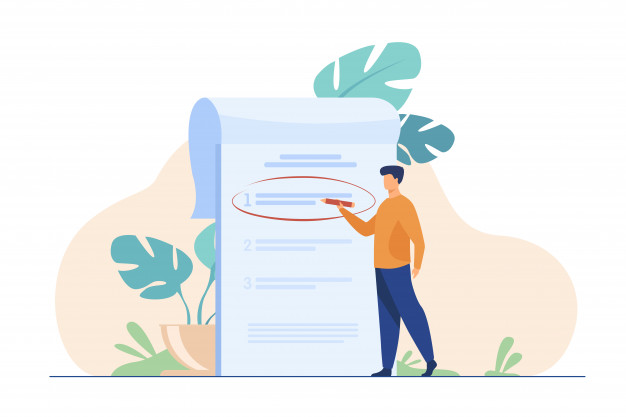 #10 - 766.11(d)(4) Personnel
(d) that a record of the following tests, examinations or other required documentation is maintained all personnel who have direct patient contact: 
for all personnel prior to employment or affiliation, except for personnel with no clinical or patient contact responsibilities who are located in a building or site with no patient care services, an initial individual tuberculosis (TB) risk assessment, symptom evaluation, and TB test (either tuberculin skin test or Food and Drug Administration (FDA) approved blood assay for the detection of latent tuberculosis infection), and annual assessments thereafter. Positive findings shall require appropriate clinical follow-up. The agency shall develop and implement policies regarding follow-up of positive test results, including procedures for facilitating and documenting treatment for latent TB infection where indicated. Annual TB assessment shall include education, individual risk assessment, and follow-up tests as indicated.
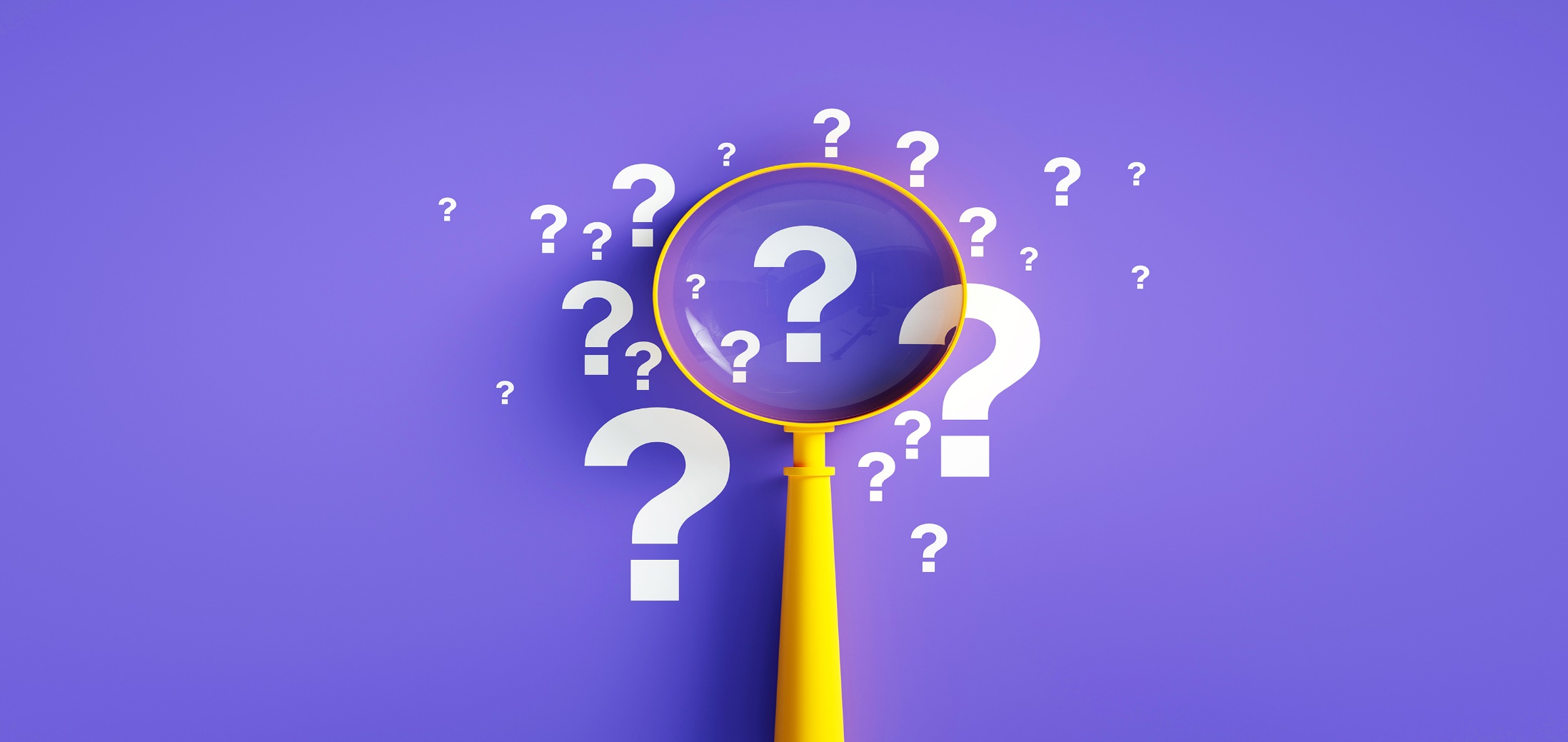 Questions
Bureau Mail Log (BML) Links
Home Care:  homecare@health.ny.gov

Home Care Licensure and Certification:  homecareliccert@health.ny.gov
Home Care Registry:  hcreg@health.ny.gov
HHA Training Programs:  hhatp@health.ny.gov
PCA Training Programs:  pcatp@health.ny.gov
DOH Regional Offices